名古屋大学　大学院 創薬科学研究科   主催
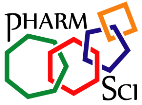 第19回 創薬キャリアパスセミナー
日時： 2017年12月18日（月曜日） 17:00～18:30　
場所：創薬科学研究館2階講義室
対象：大学院博士・修士学生・学部生（参加費無料・学部不問）
企業での研究・企業での働き方について
17:00-18:30
第一三共株式会社　研究開発本部　研究統括部
希少疾患・LCMラボラトリー　第４グループ
長坂　理紗子　様  
　　　(創薬科学研究科　2016年度博士課程卒業生)
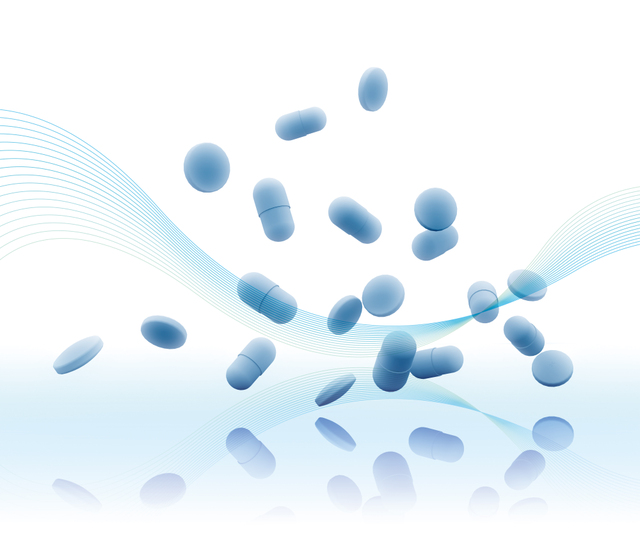 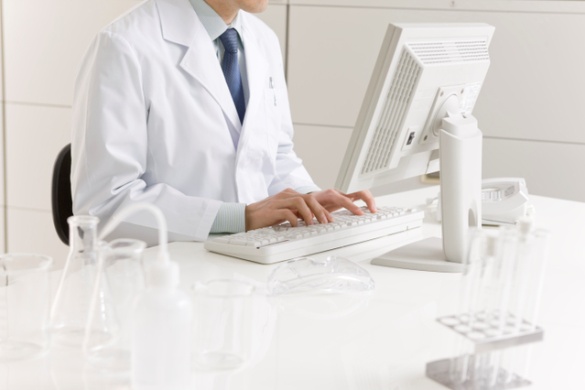 企業での研究・仕事とはどんなものなのか？
どんな楽しさがあるのか？

様々なジャンルの企業の方々をお招きして
企業研究についての経験について
近い距離でお話をお聞きしながら
キャリアパスについて考えることができる
貴重なチャンスです。
みなさん奮ってご参加ください
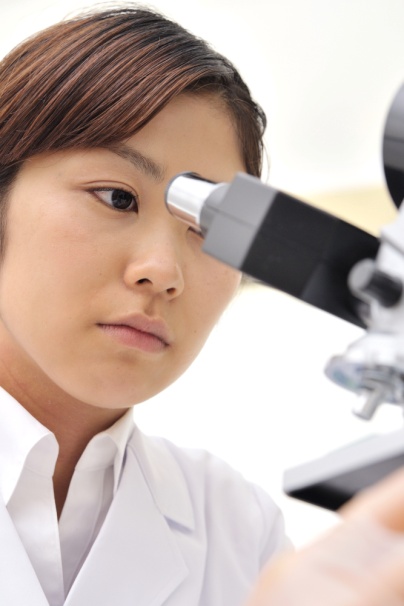 担当： 創薬科学研究科 加藤竜司 （kato-r@ps.nagoya-u.ac.jp)
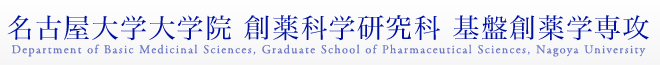